Processamento Digital de SinaisSinais e sistemas discretos
Professor:
Gerson Leiria Nunes
Sumário
Solução da equação de diferenças
Exemplos de solução
Exemplos de solução homogênea
Exemplos de solução particular
Solução total do sistema
Solução da equação de diferenças
Basicamente, o objetivo é determinar a saída y(n), n≥0, do sistema dada uma entrada específica x(n), n≥0, e um conjunto de condições iniciais.
O método de solução pressupõe que a solução total é a soma de duas partes:


O Yh(n) é chamada solução homogénea ou complementar, e Yp(n) é solução particular.
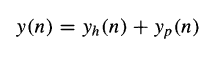 Solução da equação de diferenças
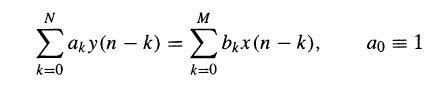 Basicamente, para resolução de forma homogênea podemos presumir que a solução tem a forma de uma exponencial, isto é,


Se substituirmos esta solução assumida, obtemos a equação polinomial:
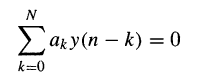 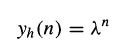 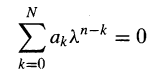 Solução da equação de diferenças
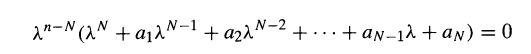 O polinomial entre parênteses é chamado o polinômio característico do sistema.
Em geral, tem raízes N, que denotam como: λ1, λ2, ..., λN. As raízes podem ser reais ou conjulgados complexos.
Algumas dessas raízes também podem ser idênticas.
Vamos supor que as raízes são distintas, então a solução geral para a equação homogênea é:
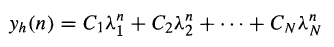 Solução da equação de diferenças
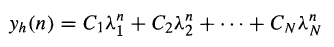 Onde:
C1, C2, ..., CN são os coeficientes (pesos).
Estes coeficientes são determinados a partir das condições iniciais especificados para o sistema. Desde a entrada x(n)=0, pode ser usado para obter a resposta de entrada zero do sistema (Yzi).
Exemplos de solução
Supondo o sistema de primeira ordem:

Assumindo que x(n)=0 temos:




Então a solução homogênea fica:
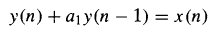 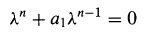 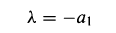 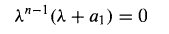 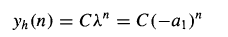 Exemplos de solução
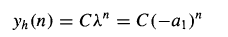 Então se temos: 
Logo: 

Lembrando que: 

Temos:

Onde  a = (-a1), este resultado é consistente para o sistema de primeira ordem, obtido anteriormente.
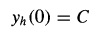 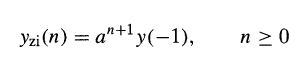 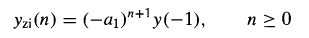 Resolver os exemplos de  solução homogênea
Exemplos de solução
A solução particular da equação de diferenças assume que é uma constante K que multiplica o sinal de x(n) para n≥0, resultando na equação:

                      Yp(n) = K.x(n), n≥0
Resolver os exemplos de  solução particular
Exemplos de solução
A solução particular da equação de diferenças assume que é uma constante K que multiplica o sinal de x(n) para n≥0, resultando na equação:

                      Yp(n) = K.x(n), n≥0
Solução total do sistema
Resolvida a solução homogênea Yh(n);
Resolvida a solução particular Yp(n);
Sabe-se que a solução total é dada por:
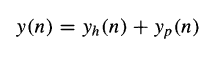